eHälsa 2014
Förutsättningar
Staten roll, SKL
Hantering av projekt inom Västkom
Lägesrapport
1
Staffan Almhede, e-samordnare
Överenskommelse 2014 eHälsa
Regionala stimulansbidrag:
Införa e-tjänster inom socialtjänsten för invånare
Säker roll- och behörighets-ID (mer utav SITHS-korten) 
Mobilitet och mobil dokumentation 
Digitala trygghetslarm, hela kedjan!
NPÖ, konsument och producent 
Beslut om att påbörja processen att etablera konceptet ”Ökad trygghet, delaktighet och service i hemmet” 
SKL beviljar bidragen via kommunalförbund eller motsvarande, som förmedlar vidare till kommunerna
2
Staffan Almhede, e-samordnare
SKL
Pilotstudie i några län med 1177 för socialtjänsten 
Ev. koppling till Hälsa För Mig
”Trygghet och Service i hemmet” inkl. digitala trygghetslarm
Nationell sammanhållen IT-infrastruktur. Infra 2.0 och NPÖ 2.0
Administrera stimulansbidrag till län/regioner samt Famna och Vårdföretagarna
3
Staffan Almhede, e-samordnare
Staffan Almhede, e-samordnare
4
Hantering av projekt
Först projektidé, webbformulär
Godkänns, avslås eller får krav på komplettering
Sen projektbeskrivning, Wordmall
Godkänns och tilldelas stimulansmedel eller får krav på komplettering, (avslag)
Statusrapport, löpande varje månad
Gjorda aktiviteter, tidsredovisning, kommande aktiviteter
Slutrapport
Slutavräkning av stimulansmedel. Är projektmålen uppfyllda är medfinansieringen tillfullo.  
Projektsidor på Västkoms hemsida 

Ingen regel utan undantag, projektidén kan bli tilldelade stimulansmedel direkt och projektbeskrivningar kan skickas in utan att föregås av en projektidé.
5
Staffan Almhede, e-samordnare
Strategi
SSVIT beslut 20140204
Respektive styrgrupp skall ta fram en strategi för hur uppsatta mål för insatsområdet skall nås	
Styrgruppen för insatsområdet skall hantera projektansökningar, dessa kan anses vara aktiviteter för att nå målen i insatsområdets strategi. Projektansökningarna bör utgå från det som andra projekt redan har gjort. 
Syfte
Den demografiska utvecklingen innebär en utmaning inom äldreomsorg då allt färre ska vårda allt fler. Nya eller förändrade arbetssätt med stöd av teknik behöver tas fram för att försäkra att rätt person har tillgång till rätt information i rätt tid på ett säkert sätt.
Ekonomiska medel inom området äskas genom framförande av beslutsunderlag till SSVIT.
6
Staffan Almhede, e-samordnare
Gemensamma strategimål
För beviljande av projektmedel för insatsområde … gäller att:
Projektet ska ligga i linje med för insatsområdet uppsatt syfte och mål 
Projekt som är lika ska samordnas med varandra för att skapa en helhet. Det kan ske på olika sätt exempelvis nätverksprojekt eller huvudprojekt med olika delprojekt 
Projektets resultat ska vara möjligt att återanvända för andra kommuner/aktörer
Projektbeskrivning ska innehålla aktivitet som innebär att sprida resultatet till kommuner/aktörer inom Västra Götaland samt styrgrupp för insatsområdet.
Projekt/delprojekt/projektdeltagare måste finnas utanför minst ett kommunalförbunds geografiska område
7
Staffan Almhede, e-samordnare
Insatsområdets egna strategimål
Insatsområde mobilitet
Öka möjligheten till säker digital mobil informationsåtkomst och dokumentation, för socialtjänstens personal.

Öka andel berörd personal inom socialtjänsten som kan dokumentera och komma åt information via mobil teknik, Smartphone, surfplattor, smarta datorer

Skapa förutsättningar för lärande och erfarenhetshetsutbyte utifrån genomförda projekt inom insatsområdet.
8
Staffan Almhede, e-samordnare
Insatsområdets egna strategimål
Insatsområde e-tjänster står det bl a att
Projektet skall inte vara identiskt med annat projekt som beviljats medel inom Fyrbodal eller Västra Götaland.

Projektet skall i första hand vara av förstudie och testkaraktär.
9
Staffan Almhede, e-samordnare
Lägesrapport
För att nå målen har insatsområdena fördelats mellan kommunalförbunden på samma sätt som för 2013:

eTjänster för socialtjänsten			Fyrbodal 
Säker roll- och behörighetsidentifikation	Skaraborg 
Mobil dokumentation			GR
Trygghetslarm				BR
NPÖ					Västkom
Dessutom finns det sjätte målet med som berör samtliga insatsområden: ”Ökad trygghet, delaktighet och service i hemmet”, det målet har inte tilldelats något eget insatsområde.
10
Staffan Almhede, e-samordnare
Ekonomi
Det finns drygt 10 miljoner att fördela 2014. 
Vi har fått in förslag till en total budgeterad kostnad av 32,5 miljoner kronor. 
Det maximala stimulansbidraget per projekt är 50 % av totalkostnaden. 
Samtliga projektidéer är ännu inte godkända och vissa kommer heller aldrig att bli det. 
Det kommer dessutom att komma in fler förslag. 
De projekt som kommer igång efter 1 september har svårt att bli klara under året och det är ett villkor för att få stimulansmedel.
11
Staffan Almhede, e-samordnare
eTjänster
11 stycken inkomna projektidéer och projektbeskrivningar till en total budgeterad kostnad av 7, 3 miljoner kronor.
eTjänster som rör ansökan samt råd och stöd	3st
Göteborg, utveckling, upphandling samt införande av eTjänster 
Fyrbodal, utveckling, upphandling samt införande av eTjänster
Skaraborg, test av verktyg för brukarundersökning

eTjänster som rör chattforum			3st
Tidaholm, chatt för yngre som vill komma i kontakt med socialtjänsten
Grästorp, Utveckla information riktad till barn och unga på kommunens hemsida för stöd och rådgivning "Soc på nätet"
Lidköping, tillgänglighet via chatt för brukare och anhöriga

eTjänster som rör teknik i hemmet		5st
Munkedal, IT-teknikcoacher, AME och biblioteket
Lidköping, IT-teknikcoacher, IT-café
Trollhättan, Trygg natt, administrationslösningar
Munkedal, Trygg natt, pilot
Uddevalla, Trygg natt, fler funktioner samt hantering av tillsynen
12
Staffan Almhede, e-samordnare
eTjänster
E-tjänster för socialtjänsten delar SKL in i fem grupper:
eTjänster som rör ansökan
eTjänster som rör råd och stöd
eTjänster som rör chattforum
eTjänster som rör teknik i hemmet 
eTjänster hos andra aktörer
För eTjänster i grupp 1 och 2 har vi ännu inget godkänt projekt för stimulansbidrag. Både Göteborgs stad och Fyrbodals kommunalförbund har dock inkommit med var sin projektidé, båda dessa idéer är komplexa och innehåller utveckling, upphandling, implementering av eTjänster. 

Det är svårt att tydligt avgränsa vad som tillhör socialtjänsten i dessa projekt och vad som är generella lösningar för att kommunerna ska kunna erbjuda eTjänster överhuvudtaget. eTänsteplattform, säker inloggning, digital underskrift, SMS-påminnelser är exempel på detta.
13
Staffan Almhede, e-samordnare
Säker roll- och behörighetsidentifikation
Tre stycken inkomna projektidéer och projektbeskrivningar till en kostnad av 1,1 millioner kronor.
Skövde, Karlsborg, Mariestad, Töreboda, Gullspång som är en fortsättning på projekt 2013 
Inloggning till IT-arbetsplats med SITHS-kort 
SITHS inloggning till mobil dokumentation,  
Ansluta passage till SITHS-kort
Grästorp, förstudie kring hur vi kan öka antalet säkra inloggningar inom social verksamhet i kommunen
Hjo och Tidaholm, automatisk synkning av katalog till HSA
Styrgruppen beslutade också att ansökningarna 2 och 3 ovan ska vara del av projekt 1.
 Styrgruppen noterade att säker roll- och behörighetsidentifikation har gemensamma beröringspunkter med mobildokumentation och poängterade vikten av samarbete mellan projekt som har beröringspunkter. 
En utmaning för att öka säker roll- och behörighetsidentifikationen i kommunerna är kostnaden för SITHS-kort.  Ett bredd införande i en kommuns socialtjänst är inte enkelt dels en avgift per kort och dels tid för personal för fotografering och hämtning. En svårighet kan vara att de tekniska lösningar som föreslås inte passar i alla kommuner.
14
Staffan Almhede, e-samordnare
Mobil dokumentation
Tio stycken inkomna projektidéer och projektbeskrivningar till en kostnad av 3,7 millioner kronor. Intresset är mycket stort och fler idéer kommer att skickas in.
Mobila dokumentationslösningar inom hemsjukvården
Götene och Lidköping, mobilitet med säker inloggning
Dals-Ed, mobila hemsjukvårds-lösningar Life Care/Procapita 
Alingsås, utveckling av webbverktyg i Magna Cura
Göteborg, utveckling av standardiserade tjänster för mobilt arbetssätt 
Digitala tjänster/applikationer
Lerum, digitala signeringslistor 
Partille, Mobil registrering av återkoppling av resultat av stöd/insats inom boendestöd 
MPÖ, mobilt NPÖ
Åmål, MPÖ
Förutsättningar för mobil dokumentation och informationsåtkomst
Göteborg, säker informationshantering ur ett verksamhetsperspektiv 
GR-kommunerna, regional tjänste/ integrations-plattform 
Partille, Installera trådlöst nätverk
15
Staffan Almhede, e-samordnare
Mobil dokumentation
Problematiken inom insatsområde mobilitet är att göra avgränsningar. Kunskapen ligger på flera olika nivåer såväl mellan kommuner som förvaltningar inom kommunen.

Det finns allt fler program och applikationer som förbättrar möjligheten till mobil dokumentation och informationsåtkomst och här gäller det att se till helheten så att det inte blir solitära tjänster som i slutändan ger mer administration och dubbelregistrering. 

För att möjliggöra en bra mobil dokumentation och informationsåtkomst krävs ett antal förutsättningar för att framtidssäkra helheten bl.a. en god hantering av informationssäkerhet och gemensamt fackspråk och nomenklatur.
Intresset för området är mycket stort och fler projektidéer kommer att komma in. 

Genom att jobba på flera olika nivåer med en samordnande resurs inom GR finns möjlighet att få erfarenhet från flera aspekter av den totala kedjan och på så sätt få en god erfarenhetsgrund att presentera för övriga kommuner/aktörer. 

Tiden för start av projekt ses som det största hindret för att hinna få ett resultat under året.
16
Staffan Almhede, e-samordnare
NPÖ
Det räcker med att anmäla intresse
Beslut:
Initialt avsätts 720 000 kr för införandet i kommunerna. 
Detta fördelas genom att tolv kommuner ges stimulansmedel på maximalt 60 000 kronor var. De tolv kommunerna ska vara fördelade med maximalt tre kommuner per kommunalförbund och minst en kommun per vårdsamverkansområde.
Finns en större efterfrågan än ekonomisk avsättning kommer ”en kö att skapas”, för att ge möjlighet att senare under året äska ytterligare medel för införandet
17
Staffan Almhede, e-samordnare
Trygghetslarm
Nio stycken inkomna projektidéer och projektbeskrivningar till en kostnad av 5,5 miljoner kronor. I vissa fall har enskilda kommuner skickat in projektidén och i vissa fall fler kommuner tillsammans via kommunalförbunden
Fler har inkommit
Uddevalla, plan för införande av helt digitalt trygghetssystem 
Grästorp, utreda förutsättningar för införande av digitala trygghetslarm
Partille, Byta ut samtliga analoga trygghetslarm till digitala larm.
Skara, Lidköping, Götene, Essunga. Utbyte av trygghetslarm
Fyrbodal, införande av digitala trygghetslarm
Göteborg, utveckling, upphandling, implementering inkl. kameratillsyn 
Herrljunga, förutsättningar och handlingsplan
Dals-Ed, handlingsplan
GR, Samverkan vis införande
Styrgruppsmöte är den 11 april
18
Staffan Almhede, e-samordnare
”Ökad trygghet, delaktighet och service i hemmet”
I överenskommelsen för 2014 tillkom det sjätte målet. I ett första steg har samtliga kommuner beslutat om att de ska påbörja arbetet med att etablera konceptet ”Trygghet, service och delaktighet i hemmet genom digital teknik”.  Detta var ett grundkrav för att länet ska få behålla stimulansmedel.

Digitala trygghetslarm kan ses som en del i konceptet och för att få ut mer i den investeringen vill flera kommuner ha fler funktioner i sin lösning, t ex möjlighet att koppla in videokommunikation och sensorer (passiva larm). 
Enligt en kommunal eHälsoansvarig går det därför inte att avropa på avtalet ”Trygghetslarm och larmmottagning 2012” utan kommunerna måste upphandla.
19
Staffan Almhede, e-samordnare
Frågor och funderingar?
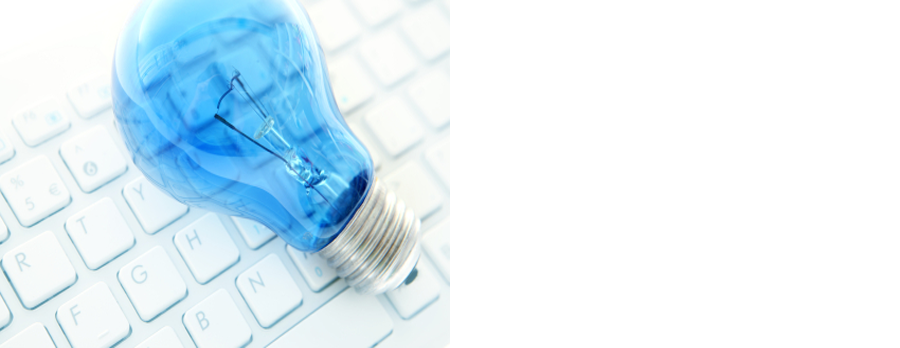 20
Staffan Almhede, e-samordnare